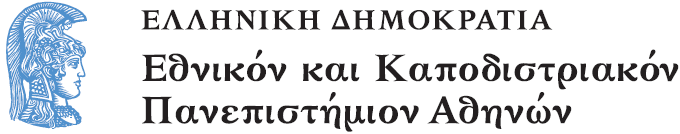 Το Εικονογραφημένο Βιβλίο στην Προσχολική Εκπαίδευση
Ενότητα 1.1: Συναισθήματα

Αγγελική Γιαννικοπούλου
Τμήμα Εκπαίδευσης και Αγωγής στην Προσχολική Ηλικία (ΤΕΑΠΗ)
Διδακτική Πρακτική
Διδακτική πρακτική: Σταυρούλα Παλάτου.
Βιβλίο: Silverstein, Shel. Το κομμάτι που λείπει συναντά το μεγάλο Ο / Σελ Σιλβερστάιν · μετάφραση Άννα Μαρία Στεφάν. - Αθήνα : Δωρικός, 1998.
[1]
Ανάγνωση μέρους της ιστορίας
Αρχικά έγινε η ανάγνωση του βιβλίου και σταματήσαμε στο σημείο λίγο πριν Το κομμάτι που λείπει συναντήσει το μεγάλο Ο.
Ερωτήσεις
Πώς να αισθανόταν το κομμάτι που λείπει που δεν έβρισκε κανέναν να ταιριάξει;
Λύπη.
Στεναχώρια.
Μοναξιά.
Θα μπορούσαμε εμείς να το ταιριάζαμε κάπου ώστε να είναι χαρούμενο το κομμάτι που λείπει;
Σε έναν κύκλο.
Σε ένα τοστ.
Εικαστική δραστηριότητα (1/2)
Στη συνέχεια ζητήθηκε από τα παιδιά να ζωγραφίσουν κάτι στο οποίο θα ταίριαζε το κομμάτι που λείπει και θα ήταν χαρούμενο. 
Το κομμάτι που λείπει ήταν ένα κομμάτι από χαρτόνι το οποίο τα παιδιά θα το κολλούσαν πάνω στην ζωγραφιά τους.
Εικαστική δραστηριότητα (2/2)
Το κομμάτι που λείπει ταίριαξε μέσα σε ένα κύκλο και είναι χαρούμενο. Φαίνεται άλλωστε από το μεγάλο χαμόγελο.
Τα έργα των παιδιών (1/3)
Το κομμάτι που λείπει ταίριαξε σε ένα κύκλο. Το αγαπάει και είναι χαρούμενο.
Τα έργα των παιδιών (2/3)
Το κομμάτι είναι το κέρατο ενός ρινόκερου και δίπλα είναι το μεγάλο Ο. Είναι χαρούμενο που είναι με το ρινόκερο.
Τα έργα των παιδιών (3/3)
Το κομμάτι που λείπει είναι το δέντρο και είναι χαρούμενο. Το κορίτσι όμως δεν είναι χαρούμενο, γι’ αυτό και τα γράμματα λένε: «Ψάχνω το κομμάτι μου. Θες να με βοηθήσεις;»
Ανάγνωση της υπόλοιπης ιστορίας και παρουσίαση των έργων των παιδιών
Στην συνέχεια μαζευτήκαμε πάλι στην παρεούλα και έγινε η ανάγνωση της υπόλοιπης ιστορίας. 
Τέλος τα παιδιά παρουσίασαν τα έργα τους.
Χρηματοδότηση
Το παρόν εκπαιδευτικό υλικό έχει αναπτυχθεί στo πλαίσιo του εκπαιδευτικού έργου του διδάσκοντα.
Το έργο «Ανοικτά Ακαδημαϊκά Μαθήματα στο Πανεπιστήμιο Αθηνών» έχει χρηματοδοτήσει μόνο την αναδιαμόρφωση του εκπαιδευτικού υλικού. 
Το έργο υλοποιείται στο πλαίσιο του Επιχειρησιακού Προγράμματος «Εκπαίδευση και Δια Βίου Μάθηση» και συγχρηματοδοτείται από την Ευρωπαϊκή Ένωση (Ευρωπαϊκό Κοινωνικό Ταμείο) και από εθνικούς πόρους.
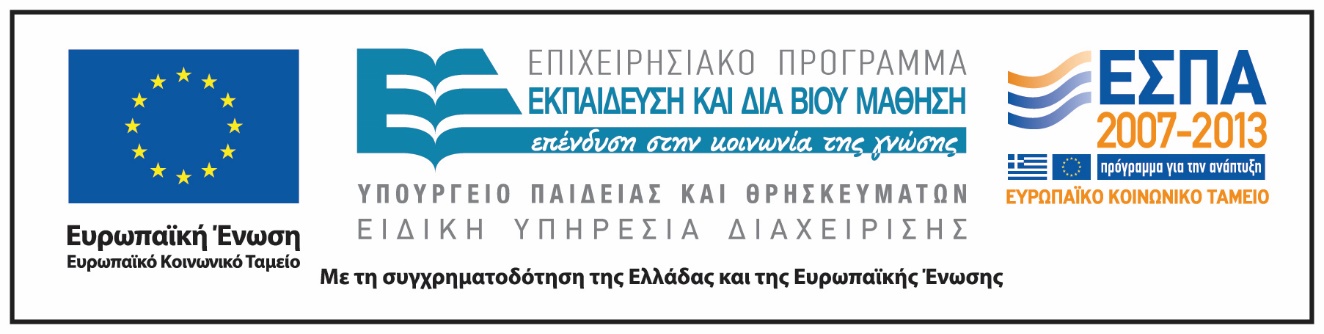 Σημειώματα
Σημείωμα Ιστορικού Εκδόσεων Έργου
Το παρόν έργο αποτελεί την έκδοση 1.0.
Σημείωμα Αναφοράς
Copyright Εθνικόν και Καποδιστριακόν Πανεπιστήμιον Αθηνών, Αγγελική Γιαννικοπούλου 2015. Σταυρούλα Παλάτου, Αγγελική Γιαννικοπούλου. «Το Εικονογραφημένο Βιβλίο στην Προσχολική Εκπαίδευση. Συναισθήματα. Το κομμάτι που λείπει συναντά το μεγάλο Ο» . Έκδοση: 1.0. Αθήνα 2015. Διαθέσιμο από τη δικτυακή διεύθυνση: http://opencourses.uoa.gr/courses/ECD5/.
Σημείωμα Αδειοδότησης
Το παρόν υλικό διατίθεται με τους όρους της άδειας χρήσης Creative Commons Αναφορά, Μη Εμπορική Χρήση Παρόμοια Διανομή 4.0 [1] ή μεταγενέστερη, Διεθνής Έκδοση. Εξαιρούνται τα αυτοτελή έργα τρίτων π.χ. φωτογραφίες, διαγράμματα κ.λπ.,  τα οποία εμπεριέχονται σε αυτό και τα οποία αναφέρονται μαζί με τους όρους χρήσης τους στο «Σημείωμα Χρήσης Έργων Τρίτων».
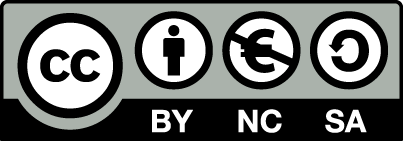 [1] http://creativecommons.org/licenses/by-nc-sa/4.0/ 

Ως Μη Εμπορική ορίζεται η χρήση:
που δεν περιλαμβάνει άμεσο ή έμμεσο οικονομικό όφελος από τη χρήση του έργου, για τον διανομέα του έργου και αδειοδόχο.
που δεν περιλαμβάνει οικονομική συναλλαγή ως προϋπόθεση για τη χρήση ή πρόσβαση στο έργο.
που δεν προσπορίζει στον διανομέα του έργου και αδειοδόχο έμμεσο οικονομικό όφελος (π.χ. διαφημίσεις) από την προβολή του έργου σε διαδικτυακό τόπο.

Ο δικαιούχος μπορεί να παρέχει στον αδειοδόχο ξεχωριστή άδεια να χρησιμοποιεί το έργο για εμπορική χρήση, εφόσον αυτό του ζητηθεί.
Διατήρηση Σημειωμάτων
Οποιαδήποτε αναπαραγωγή ή διασκευή του υλικού θα πρέπει να συμπεριλαμβάνει:
το Σημείωμα Αναφοράς,
το Σημείωμα Αδειοδότησης,
τη δήλωση Διατήρησης Σημειωμάτων,
το Σημείωμα Χρήσης Έργων Τρίτων (εφόσον υπάρχει),
μαζί με τους συνοδευτικούς υπερσυνδέσμους.
Σημείωμα Χρήσης Έργων Τρίτων
Το Έργο αυτό κάνει χρήση των ακόλουθων έργων:
Εικόνα 1: Εξώφυλλο του βιβλίου «Το κομμάτι που λείπει συναντά το μεγάλο Ο» / Σελ Σιλβερστάιν · μετάφραση Άννα Μαρία Στεφάν. - Αθήνα : Δωρικός, 1998.